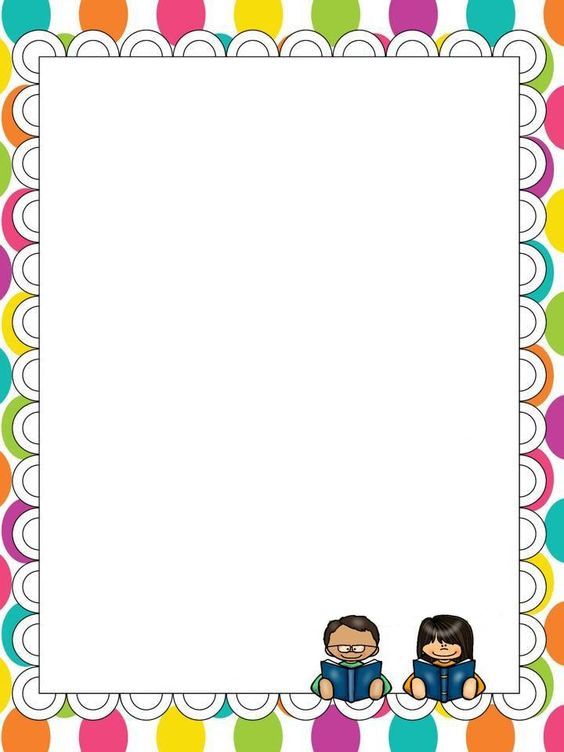 Escuela Normal de Educación Preescolar del Estado de Coahuila2020 – 2021
Docente: Dolores Patricia Segovia Gómez. 
Asignatura: Trabajo docente y proyectos de mejora escolar.
Diario 
Competencias: 
• Detecta los procesos de aprendizaje de sus alumnos para favorecer su desarrollo cognitivo y socioemocional.
• Aplica el plan y programa de estudio para alcanzar los propósitos educativos y contribuir al pleno desenvolvimiento de las capacidades de sus alumnos.
• Diseña planeaciones aplicando sus conocimientos curriculares, psicopedagógicos, disciplinares, didácticos y tecnológicos para propiciar espacios de aprendizaje incluyentes que respondan a las necesidades de todos los alumnos en el marco del plan y programas de estudio.
• Emplea la evaluación para intervenir en los diferentes ámbitos y momentos de la tarea educativa para mejorar los aprendizajes de sus alumnos.
• Integra recursos de la investigación educativa para enriquecer su práctica profesional, expresando su interés por el conocimiento, la ciencia y la mejora de la educación.
• Actúa de manera ética ante la diversidad de situaciones que se presentan en la práctica profesional.

Alumna: Paulina Guerrero Sánchez #9. 

3° “A”
Saltillo Coahuila, a Mayo del 2021
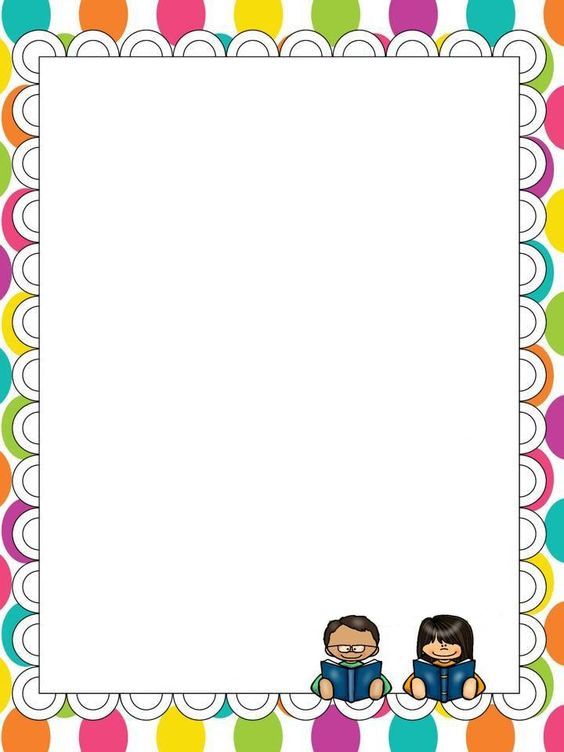 Día Lunes 10 de Mayo del 2021

El día de hoy se suspendió la actividad de el área de educación socioemocional que era la que se tenía planeada, por verse como día festivo, como practicante sólo me presenté con el grupo, di los buenos días, y pedí como pase de asistencia un audio de los niños con un mensaje para felicitar a sus mamás dando respuesta a estos con un sticker para registrar la asistencia.

Las actividades que se llevaron fueron por parte de la Institución, en dónde la Educadora les hizo llegar un vídeo de las mañanitas y un vídeo con fotografías madre e hijo. 

Por esta vez sólo me correspondió estar al pendiente de las asistencias.
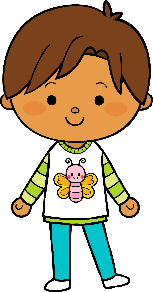 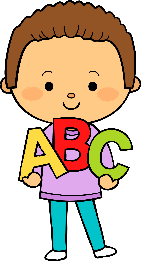 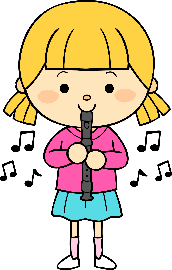 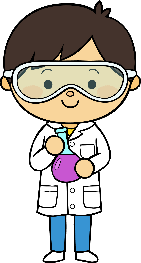 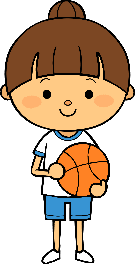 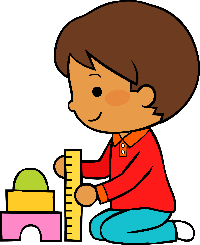 Mayo
10
2021
M
M
J
V
L
Situación de Aprendizaje: _____________________________________________
__________________________________________________________________
Autoevaluación
Manifestaciones de los alumnos
Aspectos de la planeación didáctica
Campos de formación y/o áreas de desarrollo personal y social a favorecer
Pensamiento 
matemático
Lenguaje y
comunicación
Exploración del mundo natural y social
Educación 
Física
Educación Socioemocional
Artes
La jornada de trabajo fue:
Exitosa
Buena
Regular
Mala
Observaciones
_____________________________________________________________________________________________________________________________________________________________________________________________________________
Logro de los aprendizajes esperados 
      Materiales educativos adecuados
       Nivel de complejidad adecuado 
       Organización adecuada
       Tiempo planeado correctamente
       Actividades planeadas conforme a lo planeado
Interés en las actividades
Participación de la manera esperada
Adaptación a la organización establecida
Seguridad y cooperación al realizar las actividades
Todos   Algunos  Pocos   Ninguno
Rescato los conocimientos previos
Identifico y actúa conforme a las necesidades e intereses de los alumnos  
Fomento la participación de todos los alumnos 
Otorgo consignas claras
Intervengo adecuadamente
Fomento la autonomía de los alumnos
Si            No
Logros
Dificultades
_________________________________________________________________________________________________________________________________
_________________________________________________________________________________________________________________________________
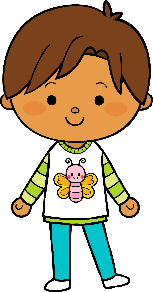 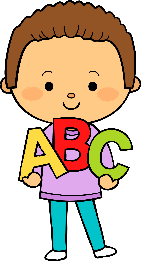 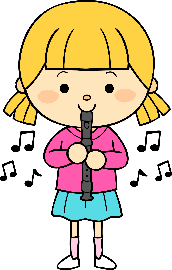 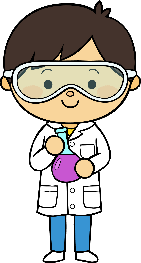 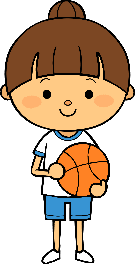 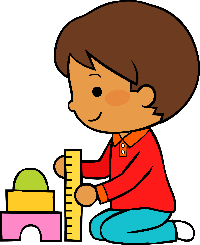 Mayo
11
2021
M
M
J
V
L
Situación de Aprendizaje: Trabajando en casa
Autoevaluación
Manifestaciones de los alumnos
Aspectos de la planeación didáctica
Campos de formación y/o áreas de desarrollo personal y social a favorecer
Pensamiento 
matemático
Lenguaje y
comunicación
Exploración del mundo natural y social
Educación 
Física
Educación Socioemocional
Artes
La jornada de trabajo fue:
Exitosa
Buena
Regular
Mala
Logro de los aprendizajes esperados 
      Materiales educativos adecuados
       Nivel de complejidad adecuado 
       Organización adecuada
       Tiempo planeado correctamente
       Actividades planeadas conforme a lo planeado
Observaciones
Las actividades que se realizaron fueron planeadas basándonos en el programa de aprende en casa, sin embargo es difícil para algunos niños realizar las actividades pues no tienen apoyo por parte de los papás en casa.
Interés en las actividades
Participación de la manera esperada
Adaptación a la organización establecida
Seguridad y cooperación al realizar las actividades
Todos   Algunos  Pocos   Ninguno
Rescato los conocimientos previos
Identifico y actúa conforme a las necesidades e intereses de los alumnos  
Fomento la participación de todos los alumnos 
Otorgo consignas claras
Intervengo adecuadamente
Fomento la autonomía de los alumnos
Si            No
Logros
Dificultades
Durante este día hubo mucha respuesta en la realización de actividades, por parte de los niños, esto quiere decir que los padres de familiar si los están apoyando en casa y más que nada reforzando el aprendizaje. No todos tuvieron asistencia pero si participo y estuvo al pendiente del grupo la mayoría.
Los aprendizajes esperados no se completan al 100% debido a que es difícil trabajar solo por WhatsApp y  únicamente por audios, videos o fotos. Los niños necesitan interactuar con sus compañeros y por supuesto con la maestra, y debido a las circunstancias es difícil llevarlo a cabo.
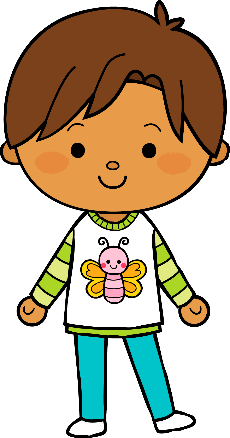 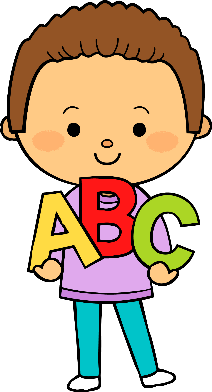 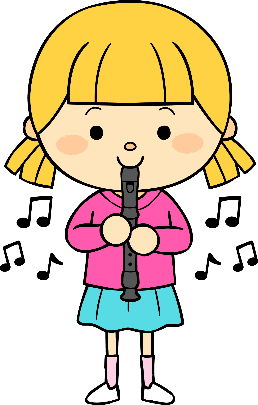 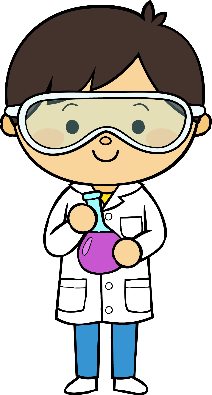 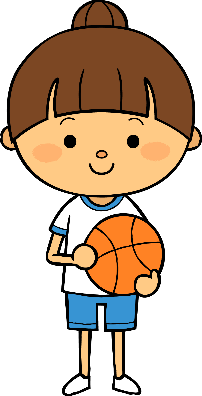 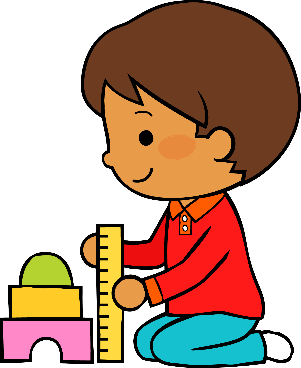 12
2021
Mayo
M
M
J
V
L
Situación de Aprendizaje: Trabajando en casa
Autoevaluación
Manifestaciones de los alumnos
Aspectos de la planeación didáctica
Campos de formación y/o áreas de desarrollo personal y social a favorecer
Pensamiento 
matemático
Lenguaje y
comunicación
Exploración del mundo natural y social
Educación 
Física
Educación Socioemocional
Artes
La jornada de trabajo fue:
Exitosa
Buena
Regular
Mala
Logro de los aprendizajes esperados 
      Materiales educativos adecuados
       Nivel de complejidad adecuado 
       Organización adecuada
       Tiempo planeado correctamente
       Actividades planeadas conforme a lo planeado
Observaciones
Es difícil lograr observar si los aprendizajes esperados se están llevando acabo al 100%, sin embargo los materiales que utilizamos y la organización de las actividades han sido adecuadas y conforme a lo que se planeo.
Interés en las actividades
Participación de la manera esperada
Adaptación a la organización establecida
Seguridad y cooperación al realizar las actividades
Todos   Algunos  Pocos   Ninguno
Rescato los conocimientos previos
Identifico y actúa conforme a las necesidades e intereses de los alumnos  
Fomento la participación de todos los alumnos 
Otorgo consignas claras
Intervengo adecuadamente
Fomento la autonomía de los alumnos
Si            No
Logros
Dificultades
Los padres de familia han estado apoyando mucho en casa y reforzando el aprendizaje, sin embargo es necesario utilizar estrategias que ayuden y motiven a los niños a realizar las actividades, y no solo eso que también le pongan empeño al momento de hacerlo.
Este día hubo menos respuesta al momento de subir las actividades que debían realizar. En nuestra planeación solo era realizar una actividad, pero tuvimos que incorporar actividades del PNCE Y PEMC, en mi opinión son muchas actividades por día para los niños y se agobian con tantas actividades.
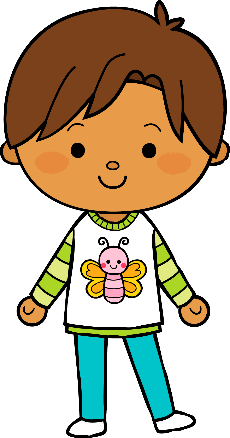 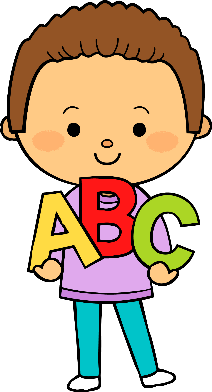 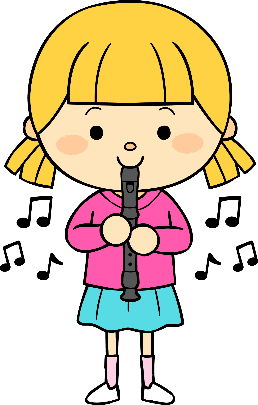 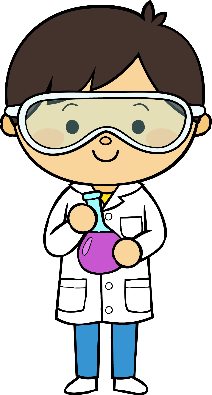 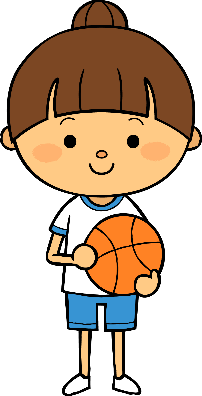 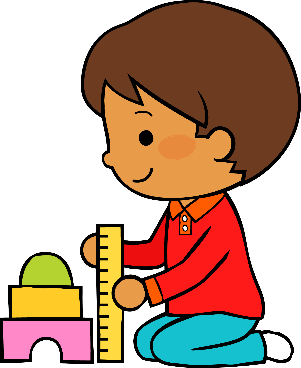 13
Mayo
2021
M
M
J
V
L
Situación de Aprendizaje: Trabajando en casa
Autoevaluación
Manifestaciones de los alumnos
Aspectos de la planeación didáctica
Campos de formación y/o áreas de desarrollo personal y social a favorecer
Pensamiento 
matemático
Lenguaje y
comunicación
Exploración del mundo natural y social
Educación 
Física
Educación Socioemocional
Artes
La jornada de trabajo fue:
Exitosa
Buena
Regular
Mala
Observaciones
Es difícil lograr observar si los aprendizajes esperados se están llevando acabo al 100%, sin embargo los materiales que utilizamos y la organización de las actividades han sido adecuadas y conforme a lo que se planeo. El nivel de complejidad fue un poco mas avanzado de lo esperado.
Logro de los aprendizajes esperados 
      Materiales educativos adecuados
       Nivel de complejidad adecuado 
       Organización adecuada
       Tiempo planeado correctamente
       Actividades planeadas conforme a lo planeado
Interés en las actividades
Participación de la manera esperada
Adaptación a la organización establecida
Seguridad y cooperación al realizar las actividades
Todos   Algunos  Pocos   Ninguno
Rescato los conocimientos previos
Identifico y actúa conforme a las necesidades e intereses de los alumnos  
Fomento la participación de todos los alumnos 
Otorgo consignas claras
Intervengo adecuadamente
Fomento la autonomía de los alumnos
Si            No
Logros
Dificultades
El día de hoy a pesar de que fueron muchas actividades las que se pusieron en practica, logre desarrollar el interés por realizar las actividades del día de hoy, pues tuve un poco mas de respuesta que ayer. El papel del profesor en el ámbito de la motivación debe estar centrada de tal manera que los alumnos desarrollen un verdadero gusto por la actividad escolar y comprendan su utilidad personal y social.
Algunas de las dificultades que se presentaron el día de hoy fueron mínimas pero estas surgieron en relación a una actividad del PEMC, sin embargo se resolvieron las dudas y después mandaron sus evidencias al grupo.
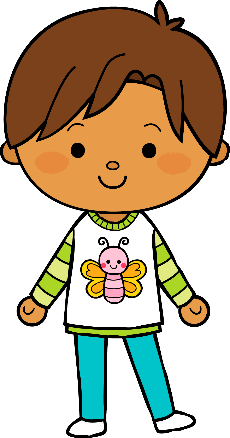 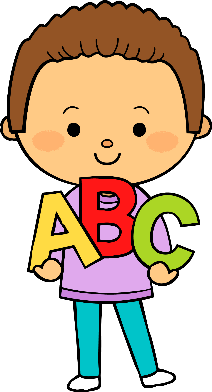 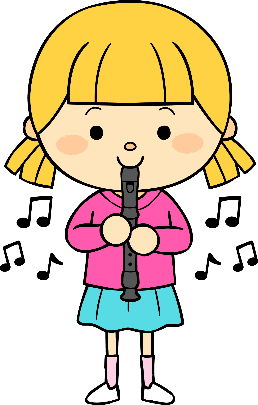 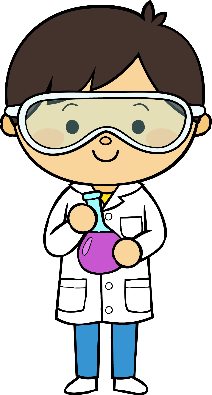 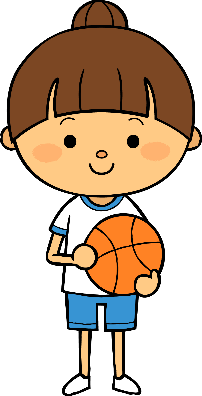 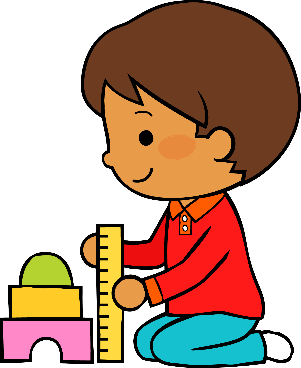 2021
Mayo
14
M
M
J
V
L
Situación de Aprendizaje: Trabajando en casa
Autoevaluación
Manifestaciones de los alumnos
Aspectos de la planeación didáctica
Campos de formación y/o áreas de desarrollo personal y social a favorecer
Pensamiento 
matemático
Lenguaje y
comunicación
Exploración del mundo natural y social
Educación 
Física
Educación Socioemocional
Artes
La jornada de trabajo fue:
Exitosa
Buena
Regular
Mala
Observaciones
Difícilmente logramos observar si los aprendizajes esperados se están llevando acabo al 100%, sin embargo los materiales que utilizamos y la organización de las actividades han sido adecuadas y conforme a lo que se planeo. El nivel de complejidad fue el correcto.
Logro de los aprendizajes esperados 
      Materiales educativos adecuados
       Nivel de complejidad adecuado 
       Organización adecuada
       Tiempo planeado correctamente
       Actividades planeadas conforme a lo planeado
Interés en las actividades
Participación de la manera esperada
Adaptación a la organización establecida
Seguridad y cooperación al realizar las actividades
Todos   Algunos  Pocos   Ninguno
Rescato los conocimientos previos
Identifico y actúa conforme a las necesidades e intereses de los alumnos  
Fomento la participación de todos los alumnos 
Otorgo consignas claras
Intervengo adecuadamente
Fomento la autonomía de los alumnos
Si            No
Logros
Dificultades
Durante este día hubo mucha respuesta en la realización de actividades, por parte de los niños, esto talvez se dio debido a que solo fueron dos actividades las que se pusieron practica, y era viernes, procure mandarles ánimos y motivarlos a dar el ultimo estirón para que mandaran sus evidencias.
Fueron insignificantes las dificultades que se presentaron el día de hoy, debido a que fueron solo dos actividades las que se pusieron en practica y los niños estaban felices por que ya era su ultimo dia de trabajo para poder ir a descansar